Improved UI/UX
Right Click menu becomes pencil button & settings (category are here)
Description included in the action panel – remove management panel
New Design of Report Options
New Design of Workspace – buttons moved to top for central control
New Features
Enforce password change
Top menu included ”Help” to directly access knowledge base and submit support tickets
Enables share link – a report can be shared with anyone who has an account in Rangal
Color by in Report Option
Arrange tree nodes – Admin only
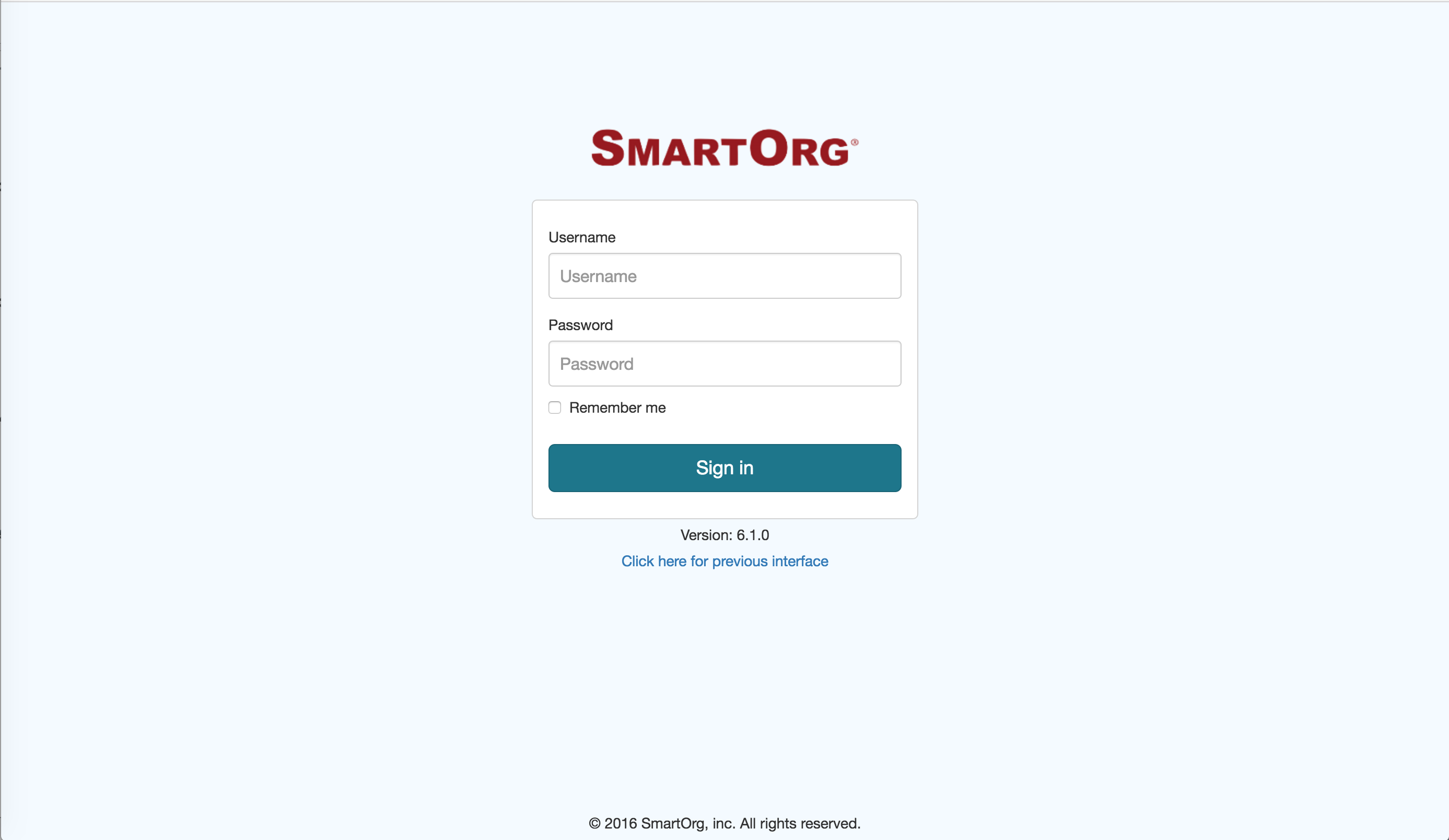 [Speaker Notes: First step, enter url and sign in]
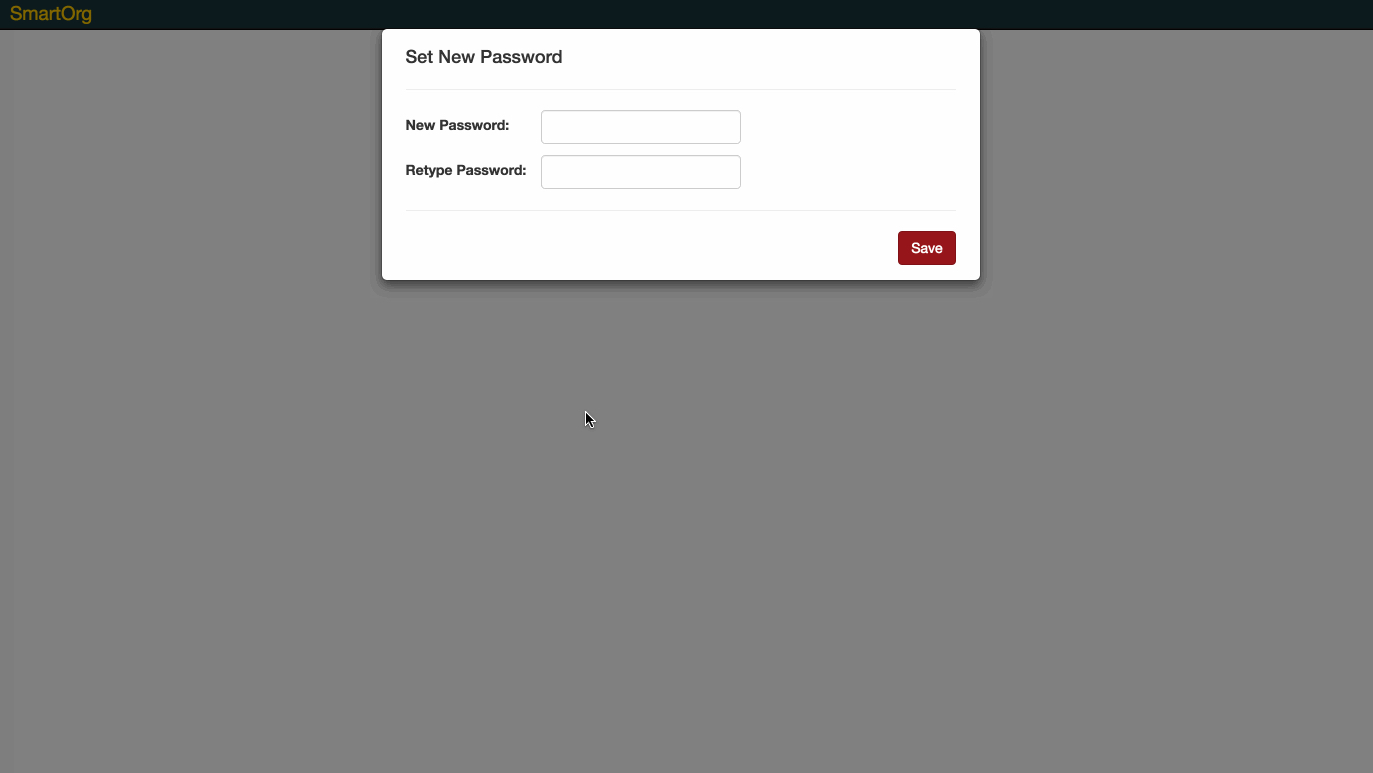 [Speaker Notes: 1st time log into the system – enforce password change.]
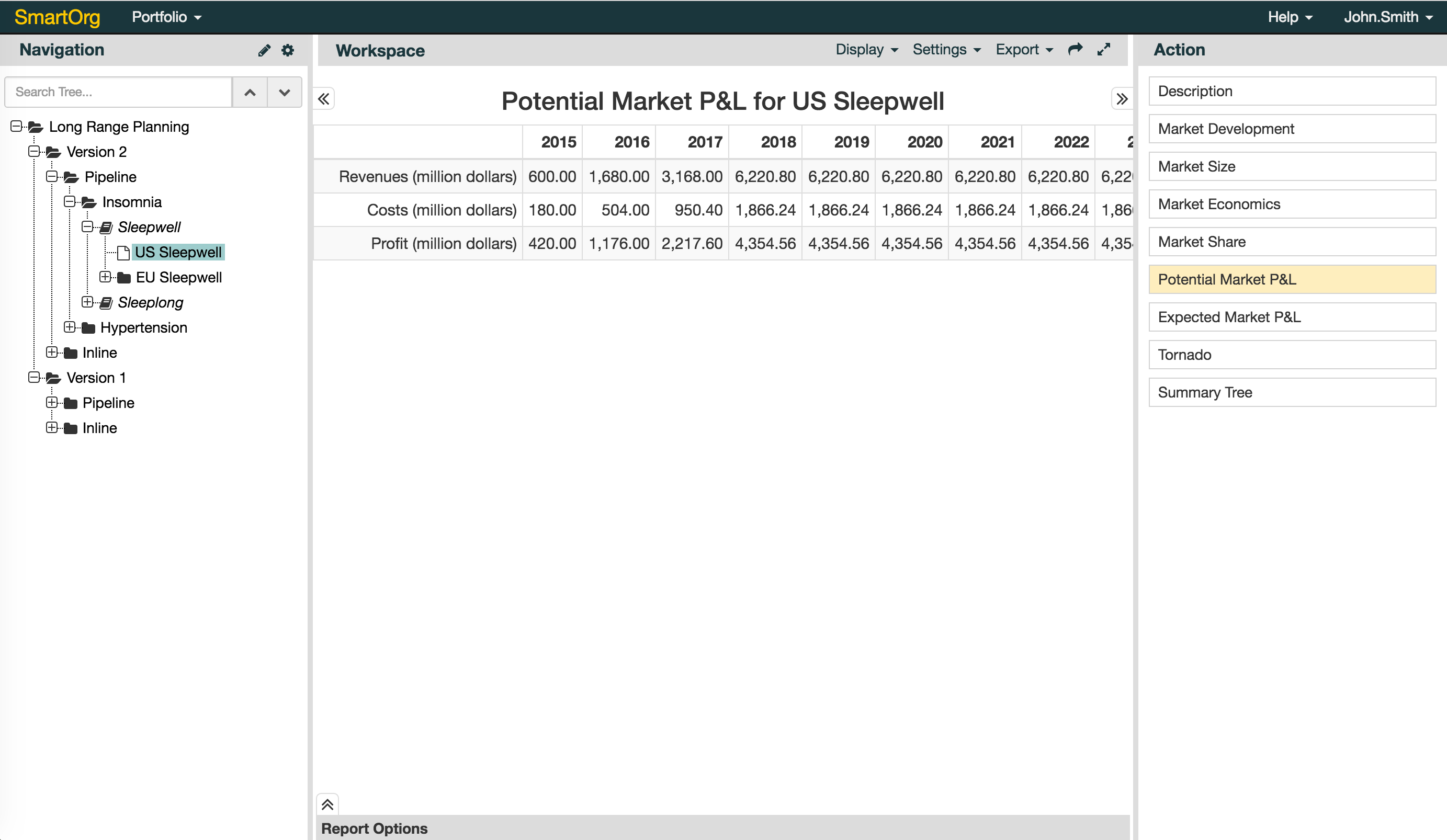 [Speaker Notes: Introducing top menu bar, navigation panel, action panel, report option, and workspace.]
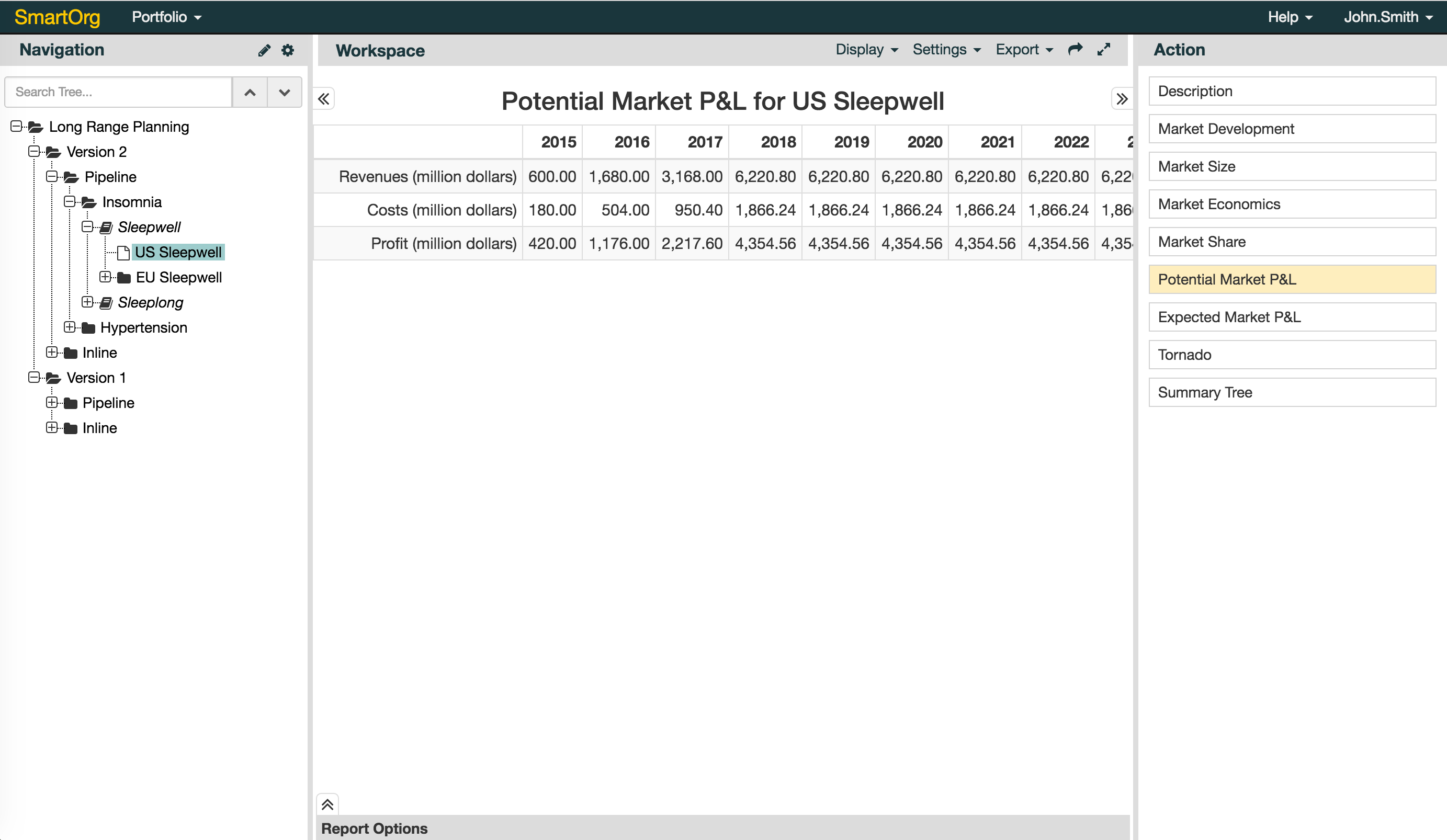 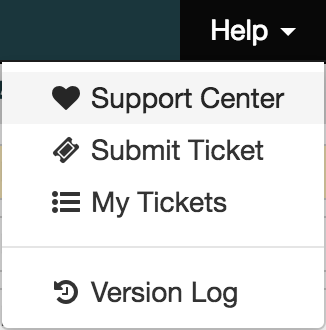 [Speaker Notes: Top Menu bar]
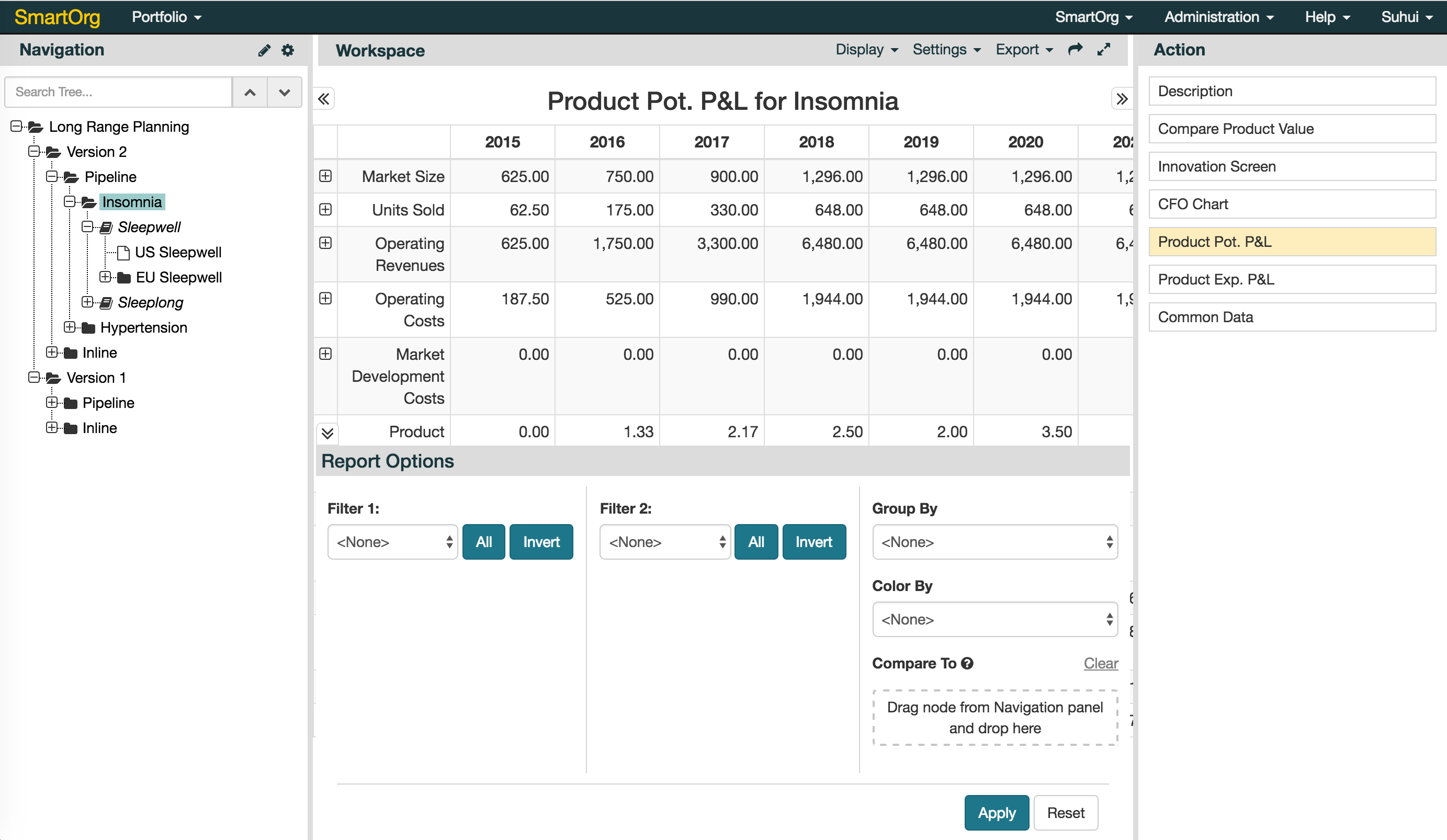 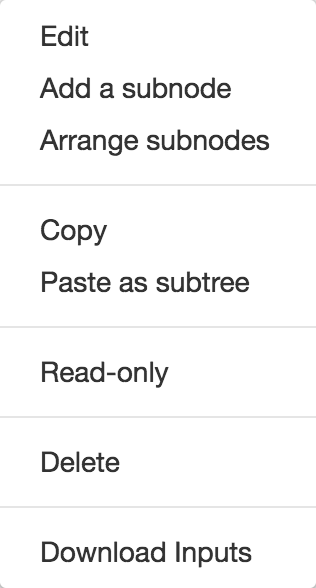 [Speaker Notes: Navigation Panel – added new feature: arrange subnodes. Reorganized the menus.]
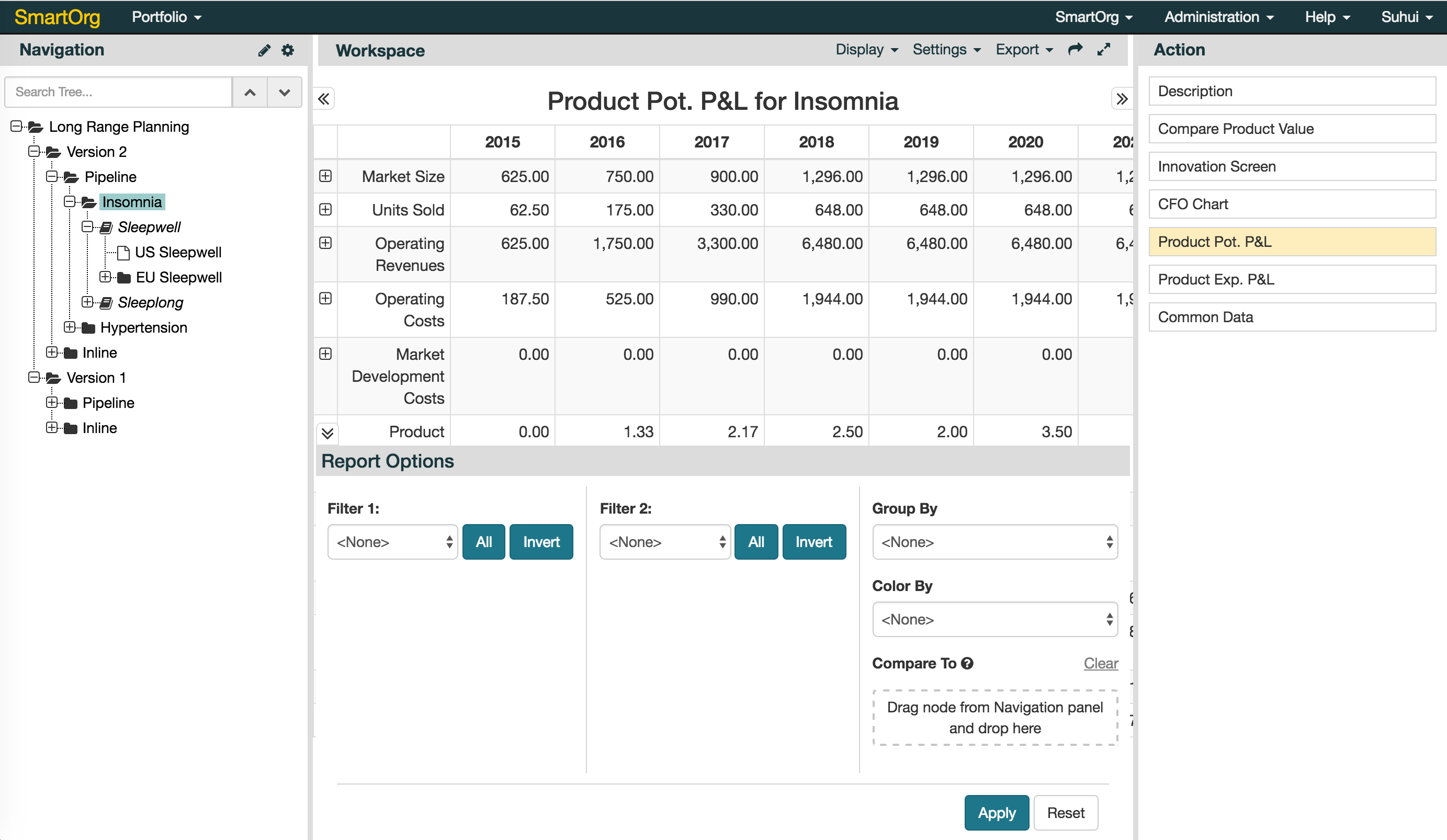 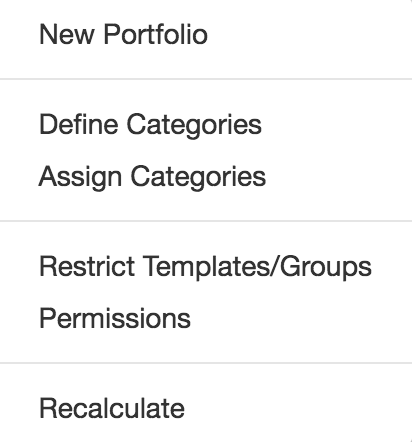 [Speaker Notes: Navigation Panel – Define Category & Assign Category moved from management panel to here.]
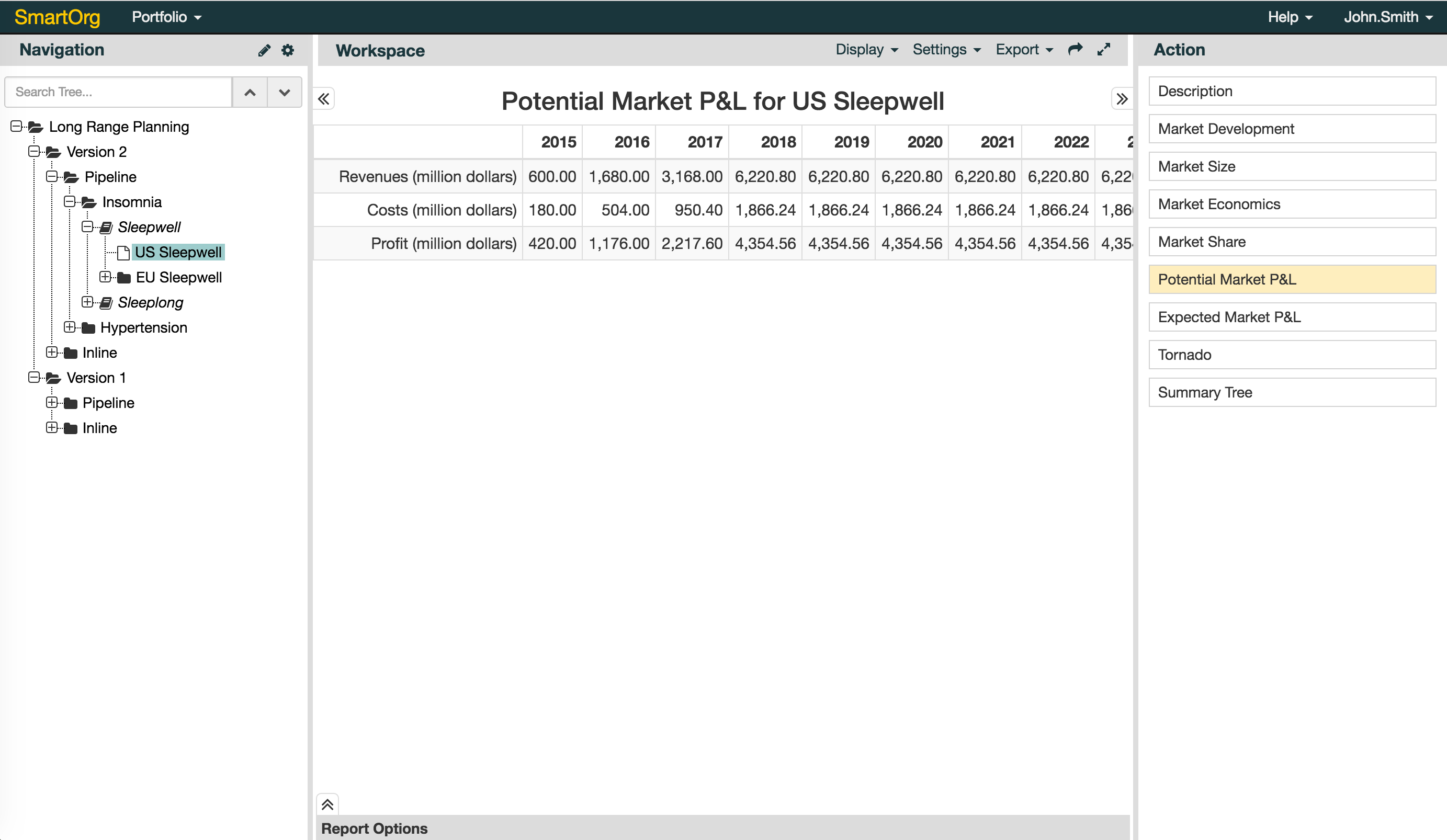 [Speaker Notes: Action Panel – description always on the top: appearing first.]
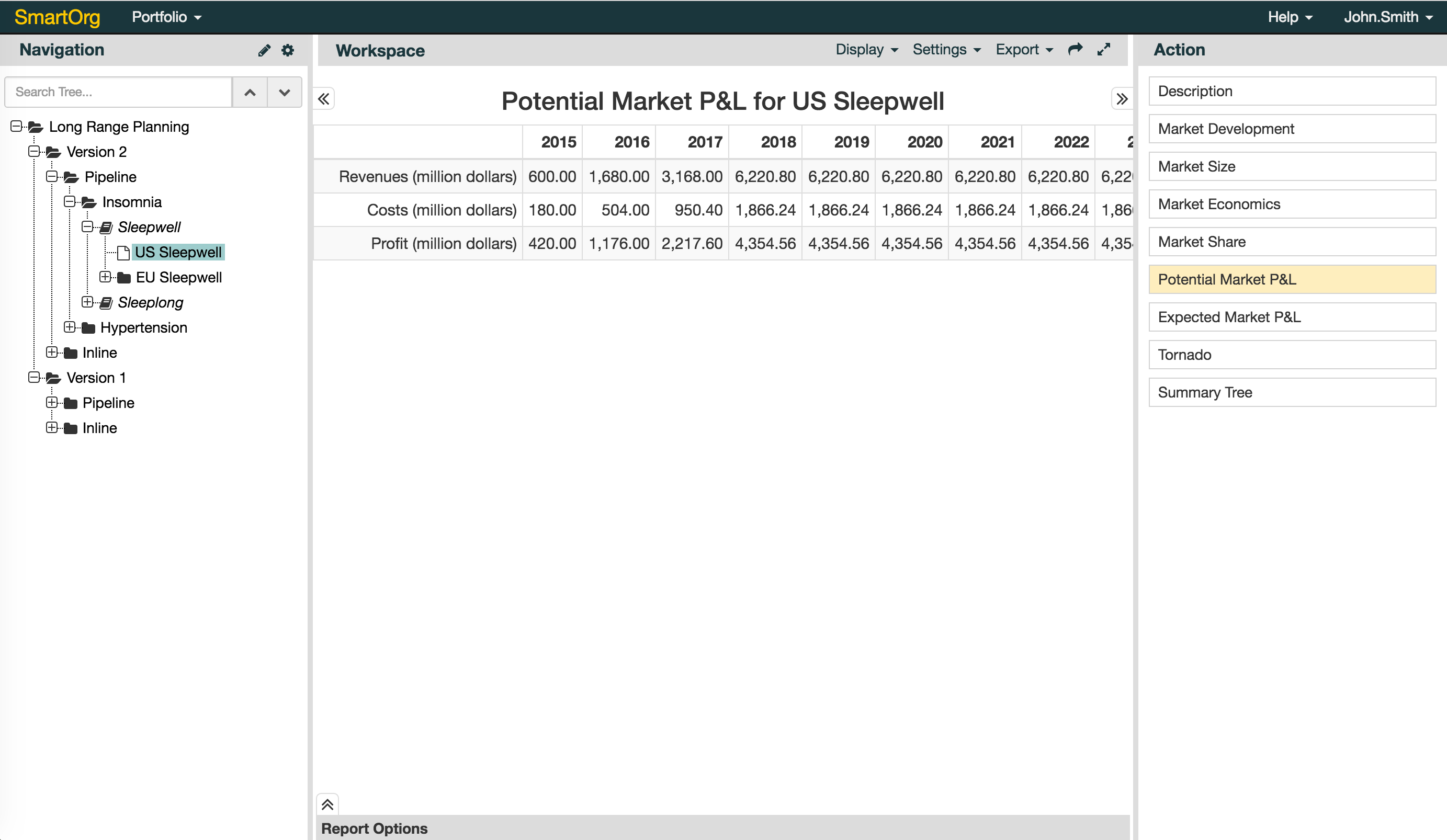 [Speaker Notes: Workspace – moves the buttons on the bottom to the menu bar in workbench. Added new feature – share with other people & maximize]
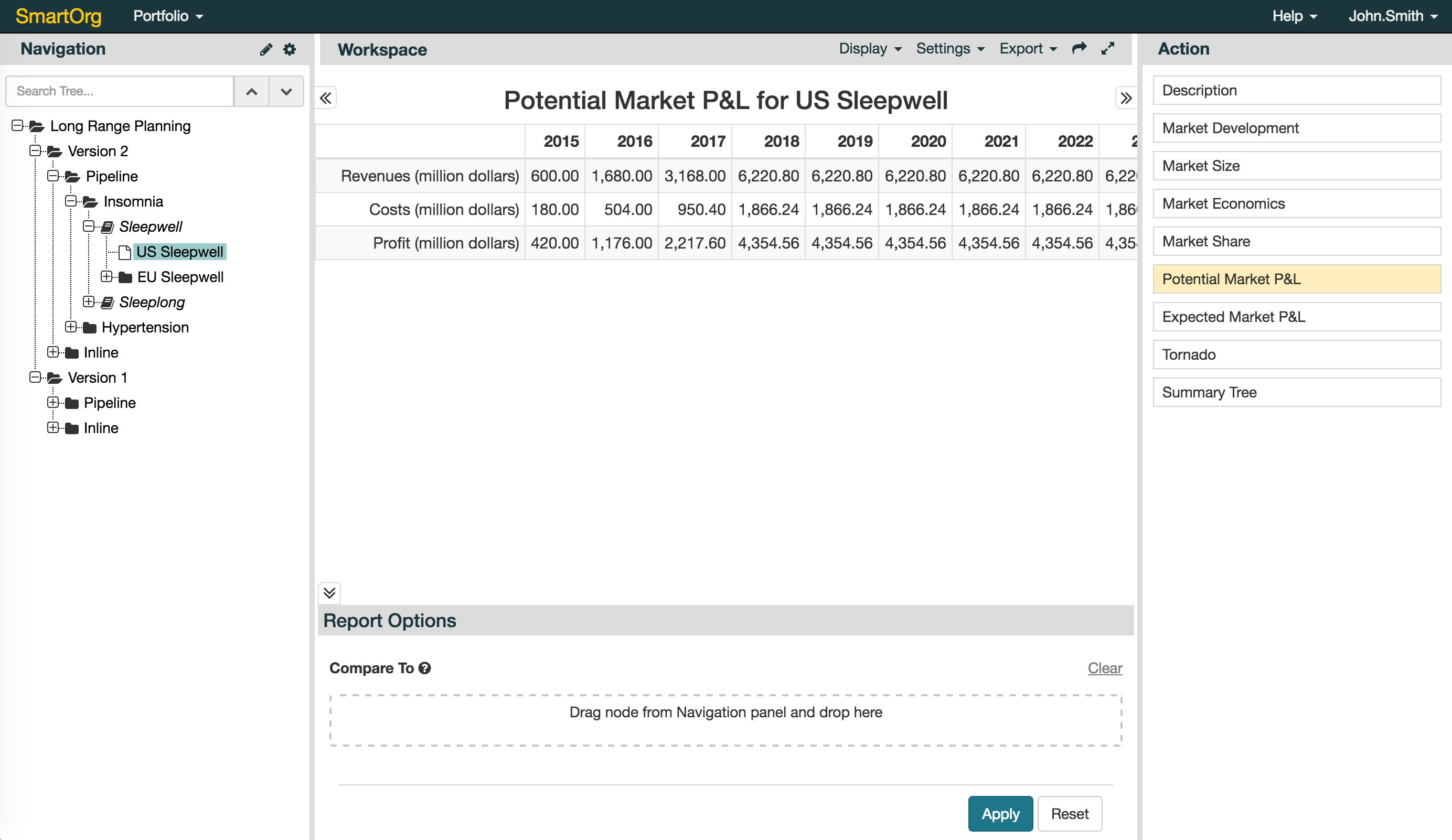 [Speaker Notes: Report Option – compare to using drag & drop]
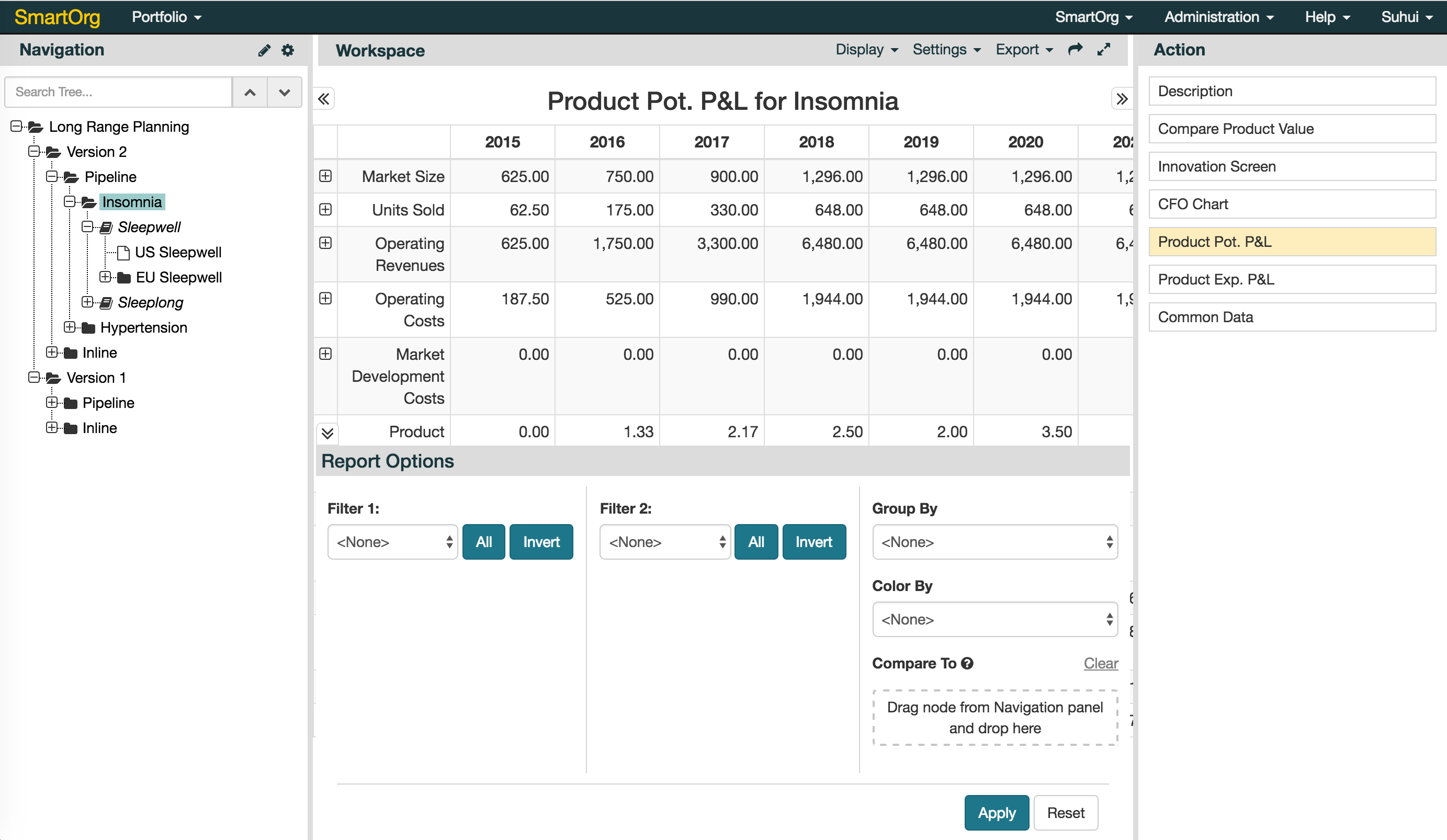 [Speaker Notes: Report Option at Parent level – added new feature: color by]
Improved UX for admin
Address book & Group management
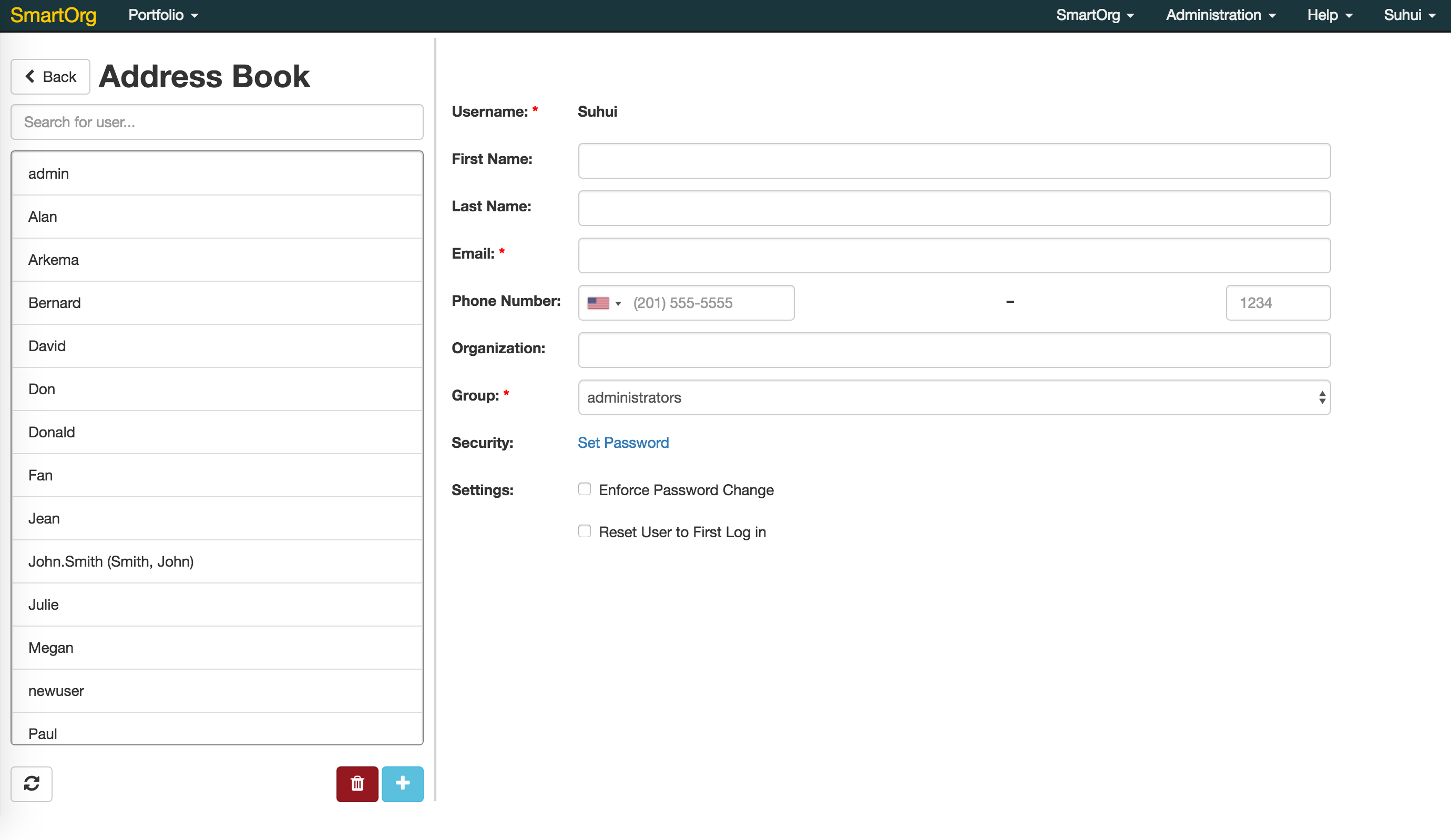 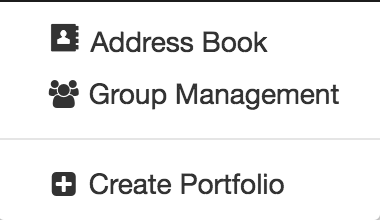 [Speaker Notes: System should all be able to create users and request them to change password.]
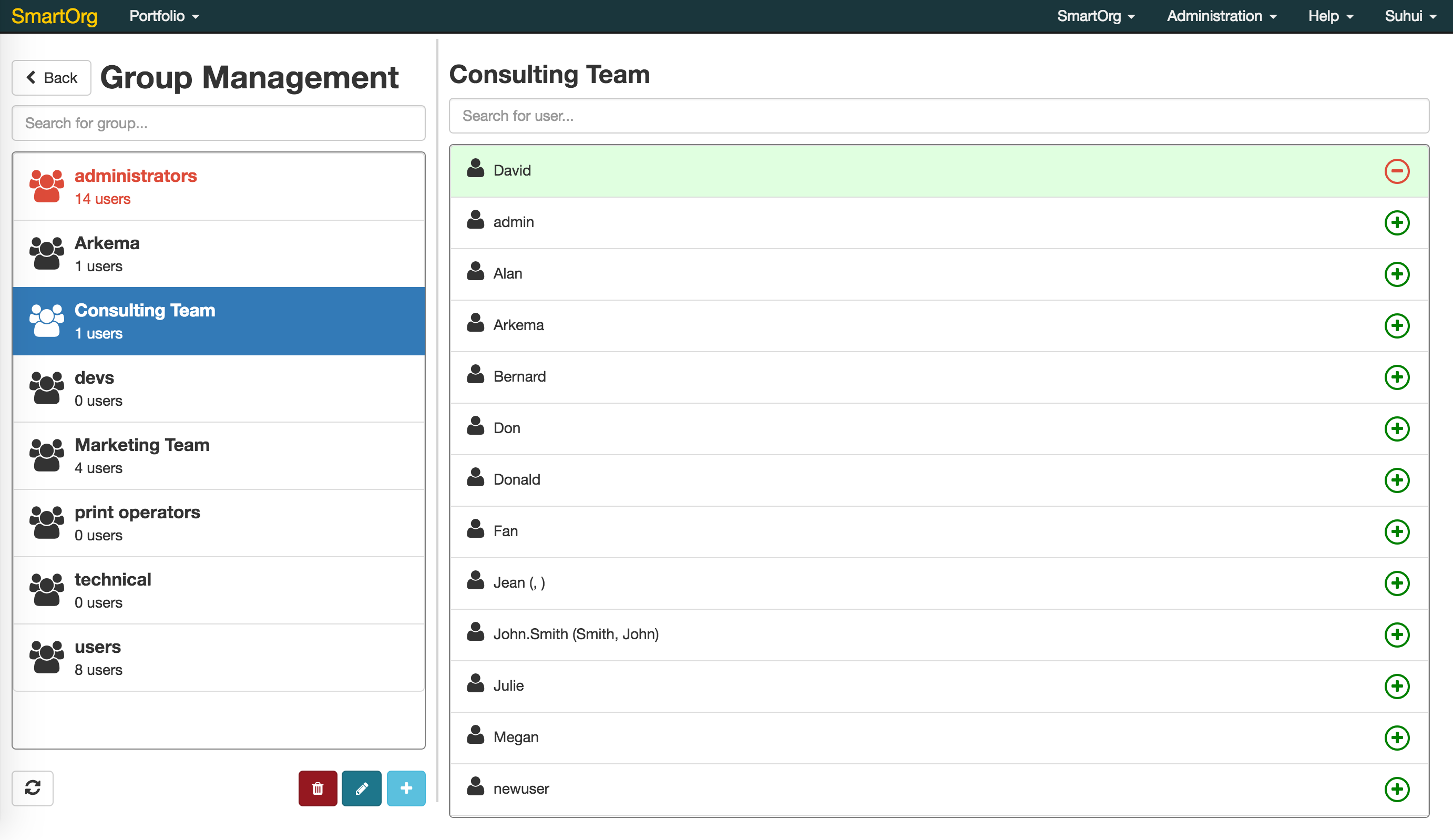 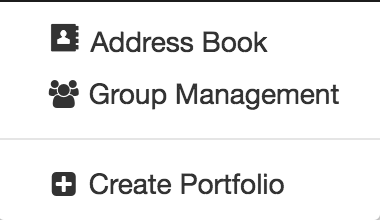 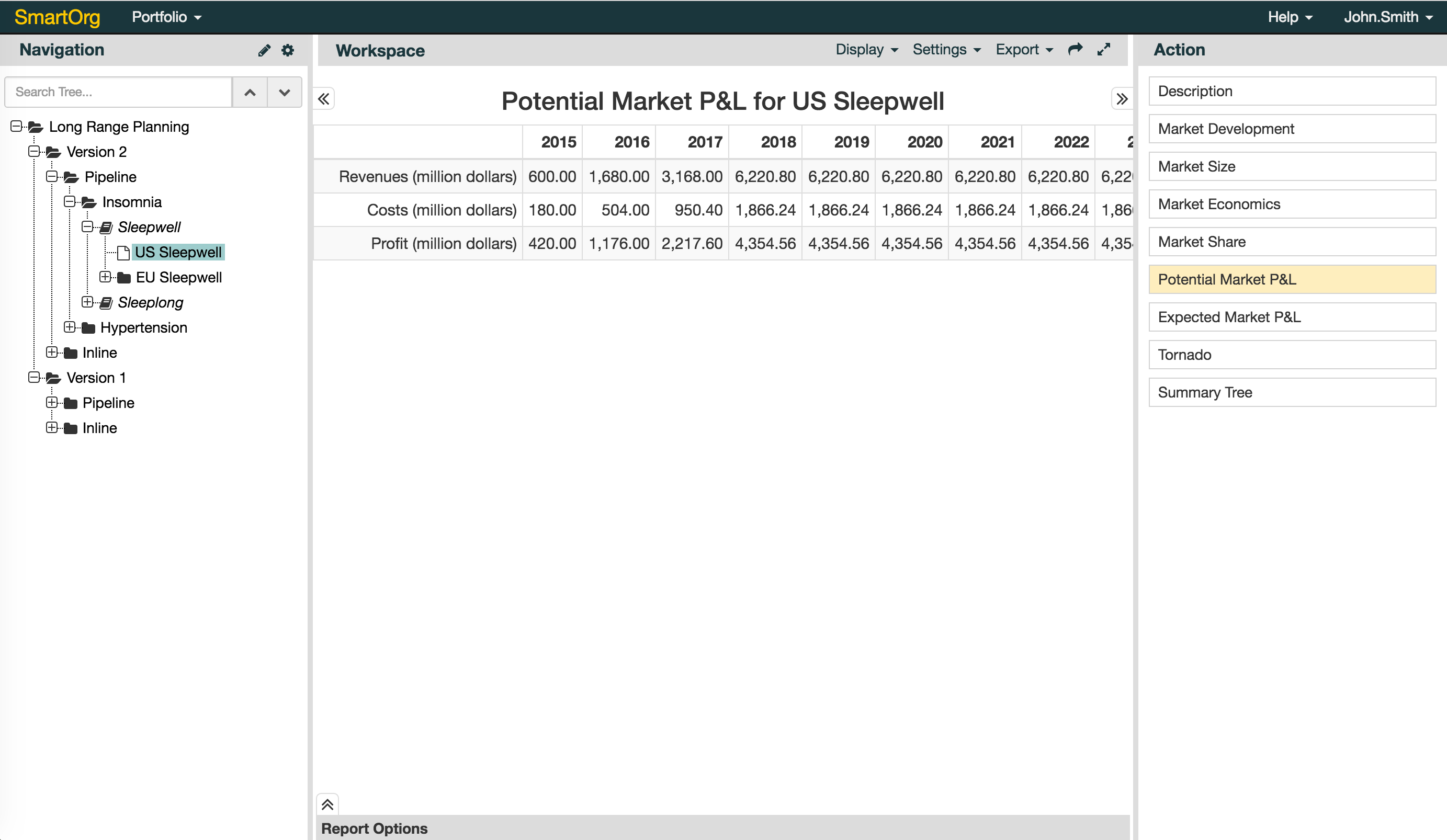 [Speaker Notes: Introducing top menu bar, navigation panel, action panel, report option, and workspace.]